法華心香
靜思法髓妙蓮華—序品

P518--P545

甘緣香﹙慮詩﹚分享
靜思法髓妙蓮華—序品
天龍人王護持正法
如禮如儀就軌就序
導讀重點
壹、入佛門中  學正覺道
貳、內護外弘  護持正法 
参、四生萬物  共生天地
              肆、解法會理
上人手札
入佛門中       學正覺道
內護外弘       天長地久
帝釋諸天       護持正法 
豎窮三際       橫遍十方
經文
爾時，釋提桓因與其眷屬二萬天子俱。復有名
月天子、普香天子、寶光天子、四大天王，與
其眷屬萬天子俱。自在天子、大自在天子，與
其眷屬三萬天子俱。娑婆世界主梵天王尸棄大
梵、光明大梵等，與其眷屬萬二千天子俱。有
八龍王：……韋提希子阿闍世王。與若干百千
眷屬俱。各禮佛足，退坐一面。
入佛門中  學正覺道
在佛法門中
必定要追求正覺道
大菩提道  正等正覺
精進 
 步步向前  沒有停滯
就是正覺道
發大心
立大願
行大志業
追求佛法才不會偏差
內護外弘  護持正法
佛法如大海   學廣無邊際
在日常生活   不離學正覺道法
佛法  活法
心正  言正  行正
內護外弘
內護
要護什麼
？
護心念
時時不離正覺
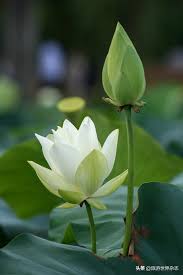 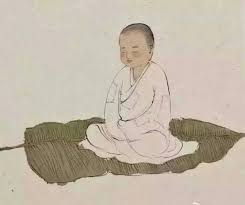 外弘
弘揚佛法
心正  念正  道正
身教  身行
攝引眾生  攝受人心
內護外弘  天長地久
人和  事和  理和
共同和合一心
天長地久
真護法
和字感動天
帝釋諸天  護持正法
豎窮三際
過去  現在  未來
三際
分秒中  心念中
心念顧得好  一念心開闊
心包太虛  量周沙界
豎窮三際  橫遍十方
  時間  空間  人與人之間
天帝眷屬俱
佛陀
三界導師  四生慈父
三界
欲界  色界  無色界
四生
胎生  卵生  濕生  化生
天帝釋 
釋提桓因 
忉利天主 
皈依佛陀  時時護法
佛陀在忉利天為母說法
講《地藏經》— 佛門的孝經。
忉利天
東  西  南  北四方
每一方有八個城   中間另有一個城
合起來三十三個城
欲界天主 
供養迦葉佛的塔寺功德  生忉利天
佛母則因生佛陀而生忉利天
北
東
善見城
西
南
善見城
城主
釋提桓因
居須彌山頂  忉利天的中心
統領四方
稱為三十三天主
首善女
忉利天
一天
人間一百年
佛陀講完《地藏經》
回到人間
已過三個月
在佛經裡說，四天王天位於須彌山的四方
屬於地居天，宇宙間的日、月、星宿，都
 由四天王所統領
  東方持國天王
                             南方增長天王
                             西方廣目天王
                             北方多聞天王
多聞天王
廣目天王
地居天
持國天王
增長天王
名月天子  普香天子
寶光天子  四大天王
共為一個天
此地居天中之臣眾  亦云四王眾 
四天王天
一天
人間的五十年
自在天子、 大自在天子 與其眷屬，屬
於空居天的欲界天眾；娑婆世界梵天
王尸棄大梵、光明大梵和與其眷屬，
屬於空居天中的色界天眾，色界已經
離地界很遠；天王為人人所尊重。
佛法在人間，不管是欲界，或者是色
界，這都是正法要普遍的地方。
天界有二十八天：欲界的六欲天、色
界的四禪十八天、無色界的四無色天。
六欲天：地居天、空居天。
地居天：包括四天王天、忉利天。
空居天：包括夜摩天、兜率天、化樂
                  天、他化自在天。
淨居天
色界第四禪
證不還果之聖者所生之處
有五地
四生萬物  共生天地
法之傳世 慈育萬有
龍天護法
四生萬物，共生在天地間，地生天育；
天地之間不調和，生靈就是受災受難，
要天地四大調和，萬物平安，必定要
起恭敬心，敬天、愛地。

戒慎虔誠
敬天愛地聚福緣
佛出人間   道濟百靈 
               法之傳世   慈育萬有
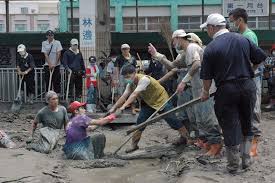 慧命永恆，生命有段落。生命只有使
用權，身是載道器；會遇佛法，利用
身體，在這段壽命期間，趕快將佛法
吸收、了解，在人間體會。學習，除
了不斷向外吸收知識，向內要用功研
究，這就是學，利用時間要好好地學。
生命要利用
慧命要珍惜
如規如矩
好好修行   體會人間
入人群中去付出
八部龍神自然護持
在法華會上，除了出家眾，菩薩眾，
當然還有龍神護法，有八部神眾八龍
王是龍類，水中的龍神代表。
緊那羅是歌神，有四位領導者代表，
歌神唱出來的無不都是教法。
法緊那羅王的「法」是教法。
妙法緊那羅王的「妙法」是法之妙義， 
不但歌詞優美，還有佛法微妙的意義。
大法緊那羅王的「大法」是法之大功行，
表示不只瞭解法，還能夠深入實行。
持法緊那羅王的「持法」，則是成就佛
果功德的法。
他們身體力行，自然也護持佛法。
有四乾闥婆王代表，就是樂神。
有四阿修羅王，有天福，而無天德，脾氣
很壞。
有四迦樓羅王，就是大鵬金翅鳥，愛吃龍，
一出現，龍會很恐懼。
天龍八部各有所司、各有所主，天地萬物
都有所管理的神，我們要了解。
韋提希子阿闍世王
與若干百千眷屬俱
韋提希
《觀無量壽經》
因緣所發起者 
阿闍世王之母
頻婆娑羅王的夫人
我堂堂是一位國王
竟然為了愛我的兒子
跟狗同桌吃飯
韋提希
把握因緣
韋提希說出頻婆裟羅王為兒子吸膿血
的往事   喚醒了   阿闍世的良知
父親往生後，阿闍世非常後悔，也因
此生病了，弟弟勸他往靈鷲山請佛陀
開示。在佛前懺悔錯誤，皈依佛陀，
護持佛法。所以佛陀講《法華經》時，
他也來到法會中。

災難是善緣的開始
如禮如儀  就軌就序
人生只是一個心念
心念轉
可能就是永恆的慧命
念若不轉  
可能永生墮落
直接請法
或者是在旁邊聽到的
可以接受
都是對機受法
叫做當機
因緣若會合
果就會成就
學佛要多聞法
心有疑要趕快請教
「聞法而未悟解」
聽經有因緣
若是聽了
聽不懂也不了解
「亦已後結緣眾」
也是未來的結眾緣
各禮佛足   退坐一面
淨居天
色界第四禪
證不還果之聖者所生之處
有五地
淨居天人
繞佛
虔誠
頂禮膜拜
人間要供養佛
身  口  意三業
除了恭敬  尊重
還要
不斷地讚歎  行法
佛法才能暢通
敬佛  供佛
必定要敬法
也要傳法
這才是我們為學弟子
應該要有的態度
要時時做一個
啟機者  當機者
或者要
當結緣者
無不都是為法而追求
解法會理
有大根  具大智 
信大法  解大理 
修大行  立大因 
成大果
故云 覺有情者
初聞佛法起歡喜心
叫做新發意
要有因緣  根機  遇到大法
過去結了緣  也有大根機
又具足智慧
接受了佛法――正信大法
就能瞭解大道理
大道理就是大乘法
大行就是菩薩行
上求下化
學習佛法的正理
很殷勤為大地苦難眾生施教
再把這個教法傳達給別人
叫做「修大行」
「立大因」
這一生成熟   遇到這樣的法
要好好把握機會   不要讓它空過
立自己過去的大緣
為未來眾生的因   再造福因   結善緣
叫做立大因
有這個因   結這個緣   將來「成大果」
過去生尚未成等正覺
這一生已經愈來愈成熟了
來生會更成熟
只要守護這一念心而不亂
過去   現在   未來
不斷地成因   不斷地成果
因緣果報不斷累積   就是大因   大果
這樣才是覺有情   也就是菩薩
覺悟世間苦難眾生的有情人
是甘願來的   也甘願入人群中去
能夠上求下化
就是覺有情者
學佛，要發大心、立大願，大願要如何立
呢？好好發大乘心、修大乘行；入人群，
顧好大因，將來才能成大果，才不會內心
一時動念，造成了不可解的怨。
阿闍世的另外一個名字，叫做「未生怨」，
尚未出生父親就很怨了。出生之後，一個
舉動就造了這種的緣！總而言之，學佛時
時要顧好這念心，所以要多用心啊！